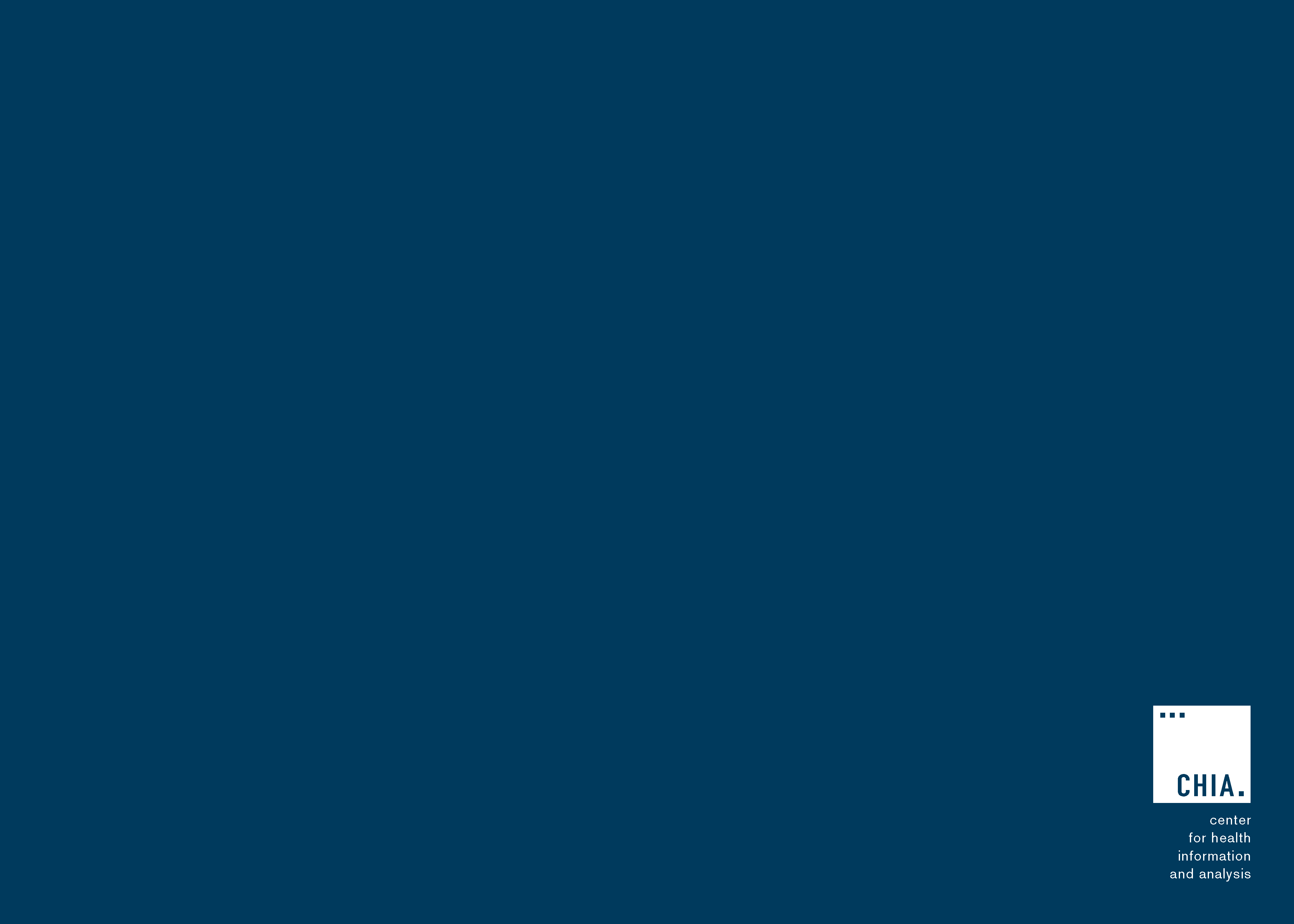 Massachusetts All-Payer Claims Database:Technical Assistance Group (TAG)
September 8, 2020
Agenda
MA APCD

Enrollment Trends

Aggregate Reporting 

DOI Reporting

Questions
MA APCD Intake
CHIA updates to submission guides for 2020:

ME131 – TME Global Budget/Payment Indicator: updated Element Submission Guideline

MC023 – Discharge Status: updated Condition

MC039 – Admitting Diagnosis: updated Element Submission Guideline

MC062 – Charge Amount: updated Condition
MA APCD Intake
All APCD submissions through July 2020 were due by August 31st. This includes any re-submissions.

Please work with your liaison to get any outstanding files in ASAP. 

Data is used for monthly Enrollment Trends reporting to analyze the effects of COVID-19 on payer’s membership.

Data through June is needed for CHIA’s yearly data release – 5 years (2015 – 2019) plus 6 months runout.
Enrollment Trends Update
The next Enrollment Trends report with data through March 2020 will be published along with an upcoming monthly publication in late September.

Thank you to all for your continued partnership during these uncertain and challenging times. 

Thank you to payers who are submitting monthly supplemental enrollment data on a voluntary basis.

For questions on Enrollment Trends: Contact your CHIA liaison and Lauren Almquist at lauren.almquist@state.ma.us
Enrollment Trends Timeline
Annual Report Data Submissions
The following aggregate data submissions are due September 16th:






Questions about Prescription Drug Rebates or TME-APM data may be directed to Erin Bonney at Erin.Bonney@state.ma.us.

Questions about Annual Premiums data may be directed to Ashley Storms at Ashley.Storms@state.ma.us or to CHIAData@gormanassociates.com.
Relative Price Data Submissions
Relative Price submissions are due October 21st via CHIA Submissions.

In the next week, CHIA will be posting updated submission materials to reflect recent provider list requests. If you have any final requests for additions, please send those as soon as possible.

Over the course of September, CHIA staff will be reaching out to schedule one on one RP calls. If you would like a meeting sooner, please reach out to Matthew MacNabb (Matthew.MacNabb@state.ma.us) or your regular CHIA contact to schedule.
DOI Reporting
Q2 2020 HMO Membership signoff is due October 9th.

Claims/Utilization:
Reports using data through March 2020 will be sent to payers soon. CHIA is reviewing feedback and potential coding changes with DOI.
Next Meetings
October 13, 2020 @ 2:00 pm

November 10, 2020 @ 2:00 pm
Questions?